CSE 331Software Design & Implementation
Dan Grossman
Spring 2015
Lecture 1 – Introduction & Overview
(Based on slides by Mike Ernst, Dan Grossman, David Notkin, Hal Perkins)
Welcome!
We have 10 weeks to move well beyond novice programmer:

Larger programs
Small programs are easy: “code it up”
Complexity changes everything: “design an artifact”
Analogy: using hammers and saws vs. making cabinets (but not yet building houses)

Principled, systematic software: What does “it’s right” mean? How do we know “it’s right”?  What are best practices for “getting it right”?

Effective use of languages and tools: Java, IDEs, debuggers, JUnit, JavaDoc, Subversion, …
Principles are ultimately more important than details
You will forever learn details of new tools/versions
2
Concise to-do list
Before next class:

Familiarize yourself with website
http://courses.cs.washington.edu/courses/cse331/15sp/

Read syllabus and academic-integrity policy

Email-list settings

Take survey (in homework section)

Do Homework 0 (in homework section), due 10AM Wednesday!
3
Who: Course staff
Lecturer:
Dan Grossman: Faculty since 2003, 3rd time teaching CSE331
TAs:
Christopher Chen
Naruto Iwasaki
Uldarico Muico
Vinod Rathnam
Kevin Quinn
Office hours will be figured out ASAP

Get to know us!
Make sure this feels like a 40-person class with 90 students
We’re here to help you succeed
4
Acknowledgments
Course designed/created/evolved/edited by others
Michael D. Ernst
Hal Perkins
David Notkin
A couple dozen amazing TAs

Hoping my own perspective offers benefits

[Because you are unlikely to care, I won’t carefully attribute authorship of course materials]
5
Staying in touch
Course email list: cse331a_sp15@u.washington.edu
Students and staff already subscribed
You must get announcements sent there
Fairly low traffic

Course staff: cse331-staff@cs.washington.edu

Message Board
For appropriate discussions; TAs will monitor
Recommended/optional: won’t use for announcements

Anonymous feedback link on webpage
For good and bad: If you don’t tell me, I don’t know
6
Lecture and section
Both required

All materials posted, but they are visual aids
Arrive punctually and pay attention
If doing so doesn’t save you time, one of us is messing up (!)

Section will often be more tools and homework-details focused
Especially this week and next: preparing for projects

Other posted handouts related to class material
7
Homeworks
Biggest misconception about CSE331 (?)
“Homework was programming projects that seemed disconnected from lecture”
If you think so, you are making them harder!
Reconsider
Seek out the connections by thinking-before-typing
Approaching them as CSE143 homework won’t work well
Don’t keep cutting with a dull blade

First couple assignments are “more on paper”, followed by software development that is increasingly substantial

Four late days for the quarter: save for emergencies
Max 2 per homework
8
Resources – Books
Required:
Pragmatic Programmer, Hunt & Thomas
Effective Java 2nd ed, Bloch
Serious programmersshould study these



Decent “Java book” is a wise thing to have
Core Java Vol I, Horstmann

And use the Java API Docs
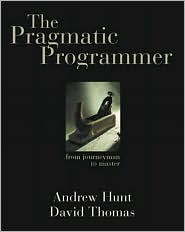 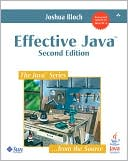 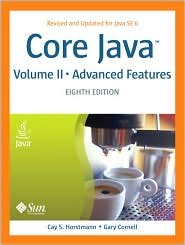 9
Readings (and quizzes)
These are “real” books about software, approachable in 331 
Occasionally slight reach: accept the challenge

Overlap only partial with lectures

Want to make sure you “do it” 
Reading and thinking about software design is essential
Books seem expensive given your budget, but very cheap as a time-constrained professional
Will have some simple online reading quizzes
In a few batches; no late days
Material is fair-game for exams
10
Books? In the 21st century?
Why not just use Google, Stack Overflow, Reddit, Quora, …?
Web-search good for:
Quick reference (What is the name of the function that does …?  What are its parameters?)
Links to a good reference
(can be) Bad for
Why does it work this way?
What is the intended use?
How does my issue fit into the bigger picture?
Beware:
Random code blobs cut-and-paste into your code (why does it work?  what does it do?)
This inscrutable incantation solved my problem on an unstated version for no known reason
11
Exams
Midterm: Wednesday May 6, in class

Final: Monday June 8, 8:30-10:20 AM (Sorry! Not my fault!)

All the concepts, different format than homework
Will post old exams from various instructors later
12
One Last Requirement
0.5% of your grade for attending a talk-to-the-professor session in my office

Why?
Communicating is important
Professors are approachable human beings

What?
20 minutes – don’t be 1-minute late
Groups of 4 (less intimidating and more efficient)
Sign-ups posted soon (Doodle)
Will ask about your courses, goals, background and leave time for you to ask me anything
A conversation, not an interview
13
Academic Integrity
Read the course policy carefully
Clearly explains how you can and cannot get/provide help on homework and projects

Always explain any unconventional action

I have promoted and enforced academic integrity since I was a freshman
Great trust with little sympathy for violations
Honest work is the most important feature of a university (or engineering or business).  Anything less disrespects your colleagues (including me) and yourself.
14
Questions?
Anything I forgot about course mechanics before we discuss, you know, software?
15
Goals
CSE 331 will teach you to how to write correct programs

What does it mean for a program to be correct?
Specifications

What are ways to achieve correctness?
Principled design and development
Abstraction and modularity
Documentation

What are ways to verify correctness?
Testing
Reasoning and verification
16
Main topic:  Managing complexity
Abstraction and specification
Procedural, data, and control flow abstractions
Why they are useful and how to use them

Writing, understanding, and reasoning about code
Will use Java, but the issues apply in all languages
Some focus on object-oriented programming

Program design and documentation
What makes a design good or bad (example: modularity)
Design processes and tools

Pragmatic considerations
Testing
Debugging and defensive programming
[more in CSE403: Managing software projects]
17
The goal of system building
To create a correctly functioning artifact

All other matters are secondary
Many of them are essential to producing a correct system

We insist that you learn to create correct systems
This is hard (but fun and rewarding!)

Related skill: communication
Can you convince yourself and others something is correct via precise, coherent explanations?
18
Why is building good software hard?
Large software systems are enormously complex
Millions of “moving parts”
People expect software to be malleable
After all, it’s “only software”
We are always trying to do new things with software
Relevant experience often missing

Software engineering is about:
Managing complexity 
Managing change
Coping with potential defects 
Customers, developers, environment, software
19
Programming is hard
It is surprisingly difficult to specify, design, implement, test, debug, and maintain even a simple program

CSE331 will challenge you 

If you are having trouble, think before you act
Then, look for help

We strive to create assignments that are reasonable if you apply the techniques taught in class…
… but likely hard to do in a brute-force manner
	… and almost certainly impossible to finish if you
	     put them off until a few days before they’re due
20
Prerequisites
Knowing Java is a prerequisite
We assume you have mastered CSE142 and CSE143

Examples:
Sharing:
Distinction between == and equals()
Aliasing: multiple references to the same object
Object-oriented dispatch:
Inheritance and overriding
Objects/values have a run-time type
Subtyping
Expressions have a compile-time type
Subtyping via extends (classes) and implements (interfaces)
21
You have homework!
Homework 0, due online by 10AM Wednesday
Write (don’t run!) an algorithm to rearrange (swap) the elements in an array
And argue (prove) in concise, convincing English that your solution is correct!

Purpose:
Great practice
Surprisingly difficult
So we can build up to reasoning about large designs, not just 5-10 line programs
22
CSE331 is hard!
You will learn a lot!
Be prepared to work and to think
The staff will help you learn
And will be working hard, too

So let’s get going…
Before we create masterpieces we need to hone our ability to reason very precisely about code…
23
Example
“Complete this method such that it returns the index of the max of the first n elements of the array arr.”

  int index_of_max(int[] arr, int n) {
     …
  }
24
Example
“Complete this method such that it returns the index of the max of the first n elements of the array arr.”

  int index_of_max(int[] arr, int n) {
     …
  }

What questions do you have about the specification?

Given a (better) specification, is there 1 implementation?
25
Moral
You can all write the code

More interesting in CSE331:
What if n is 0?
What if n is less than 0?
What if n is greater than array length
What if there are “ties”?
Ways to indicate errors: exceptions, return value, …
Weaker  versus stronger specifications?
Hard to write English specifications (n vs. n-1)
26